رحلة ساحرة في المواقع السياحية للبحر الميت
عمل الطالب: أندريه ديرديريان 
الصف الخامس ز
المناظر الطبيعية المذهلة
تتميز المواقع السياحية في البحر الميت بالمناظر الطبيعية المذهلة التي تجذب السياح من جميع أنحاء العالم. يتميز البحر الميت بمناظر خلابة للغاية. حيث تتدفق المياه الزرقاء الصافية و يحيط بها الجبال الخضراء كما يوجد في البحر الميت العديد من المناطق الطبيعية الجميلة مثل الجبال الشاهقة و الوديان العميقة و الأودية المنخفضة التي تضفي جمالا فريدا على المنطقة.
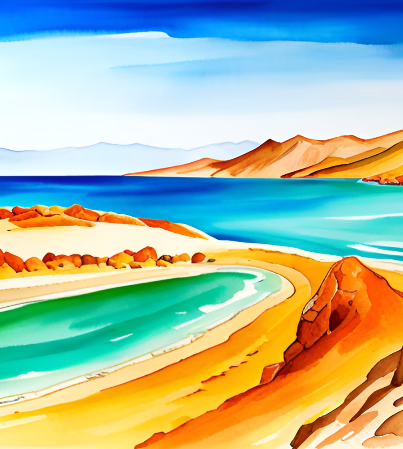 مياه البحر الميت الفريدة
تعتبر مياه البحر الميت فريدة من نوعها في العالم. حيث تتميز بارتفاع نسبة الملح الى مستوى المياه العادية بشكل كبير. و تفيد هذه الخاصية في علاج العديد من الأمراض الجلية و التنفسية و الروماتيزمية.
تجذب مياه البحر الميت السياح من جميع أنحاء العالم للتمتع بفوائدها الصحية، كما تتيح الفرصة لهم للقيام بالأنشطة المائية المختلفة مثل السباحة و ركوب الزوارق.
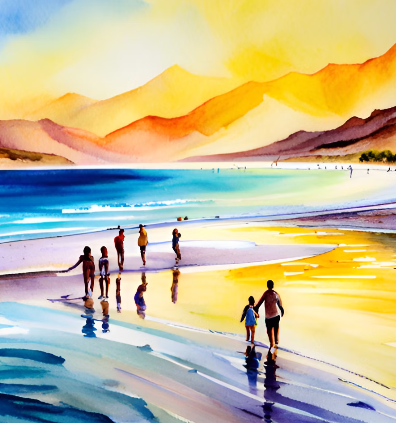 الحرف التقليدية
تشتهر الماقع السياحية في البحر الميت بالحرف التقليدية الجميلة التي يصنعها السكان المحليون. و تشمل هذه الحرف السجاد و التطريز و الخزف و الأعمال اليدوية الأخرى.
تعد هذه الحرف فرصة رائعة للسياح لاكتشاف الثقافة المحلية و التعرف على مهارات الحرفيين المحليين، كما يمكنهم شراء بعض الهدايا التذكارية الجميلة للأصدقاء و العائلة.
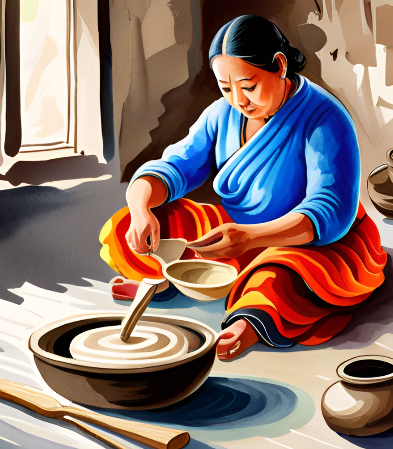 المنتجعات الفاخرة
توجد في الموافع السياحية في البحر الميت العديد من المنتجعات الفاخرة التي توفر للزوار تجربة فريدة من نوعها. تتميز هذه المنتجعات بالرفاهية و الفخامة و توفر العديد من الخدمات و الأنشطة الترفيهية. تشتهر هذه المنتجعات بعلاجات السبا و العلاجات الطبيعية التي تستخدم المواد الطبيعية المحلية مثل الملح و الطين و الأعشاب. كما توفر هذه المنتجهات فرصة للتمتع بالشواطىء الجميلة و المسابح و المطاعم الراقية.
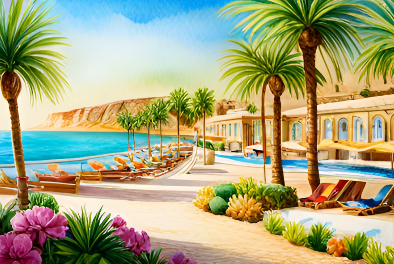 التاريخ و الثقافة
تحتوي المواقع السياحية في البحر الميت عللى العديد من المواقع الثقافية و التاريخية التي تعود الى آلاف السنين. يمكن للزوار زيارة مواقع سياحية التي تتيح لهم فرصة لاكتشاف التاريخ و الثقافة الغنية للمنطقة، كما يمكنهم التعرف على حضارات مختلفة و التمتع بالمناظر الطبيعية الخلابة بنقس الوقت.
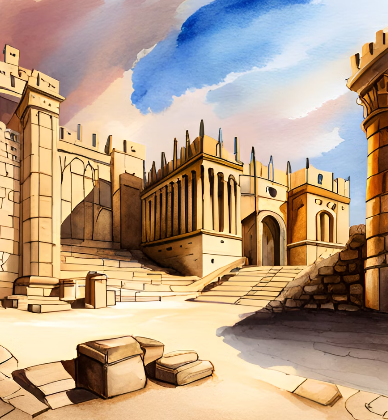 https://drive.google.com/file/d/18pqOAW7UJsRxXHoe6HAeWLnRHGX1SaiF/view?usp=drivesdk
https://drive.google.com/file/d/18qRKhmoIoWjgS26JcLzO5lFqoUN5cYKw/view?usp=drivesdk